立体のかきあらわし方
問題
１辺の長さが4ｃｍの立方体
の図をかいてみよう！
４ｃｍ
４ｃｍ
４ｃｍ
４ｃｍ
１辺の長さが4ｃｍの立方体
各辺の寸法（４ｃｍ）を正確に測って書いてくれた人
１辺の長さが4ｃｍの立方体
４ｃｍ
立方体に見えるように寸法修正して書いてくれた人
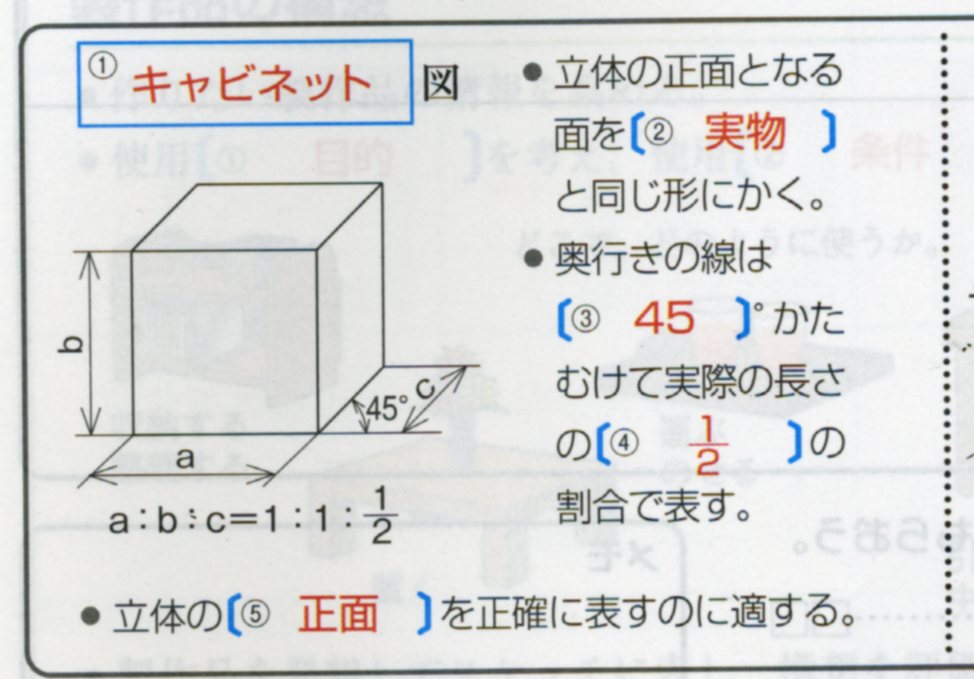 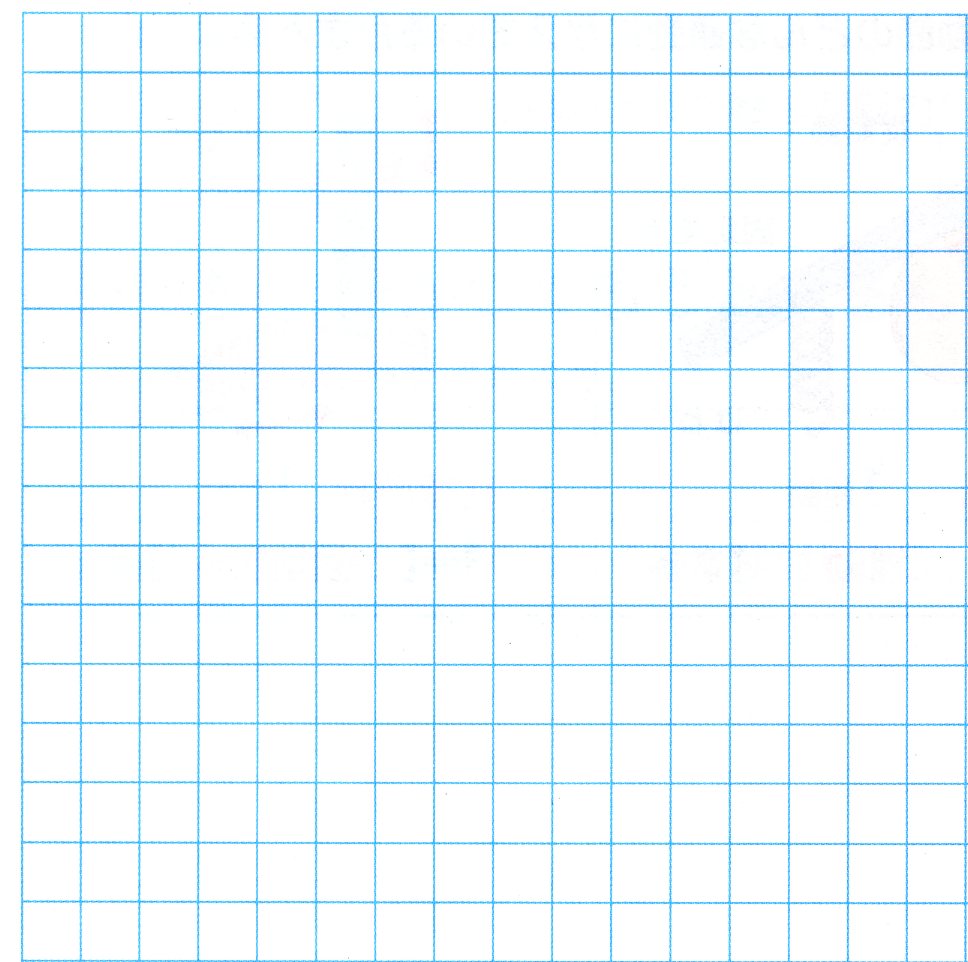 １辺が４cmの
　　　正方形
正面になる面を決め、実物同じ形にかく
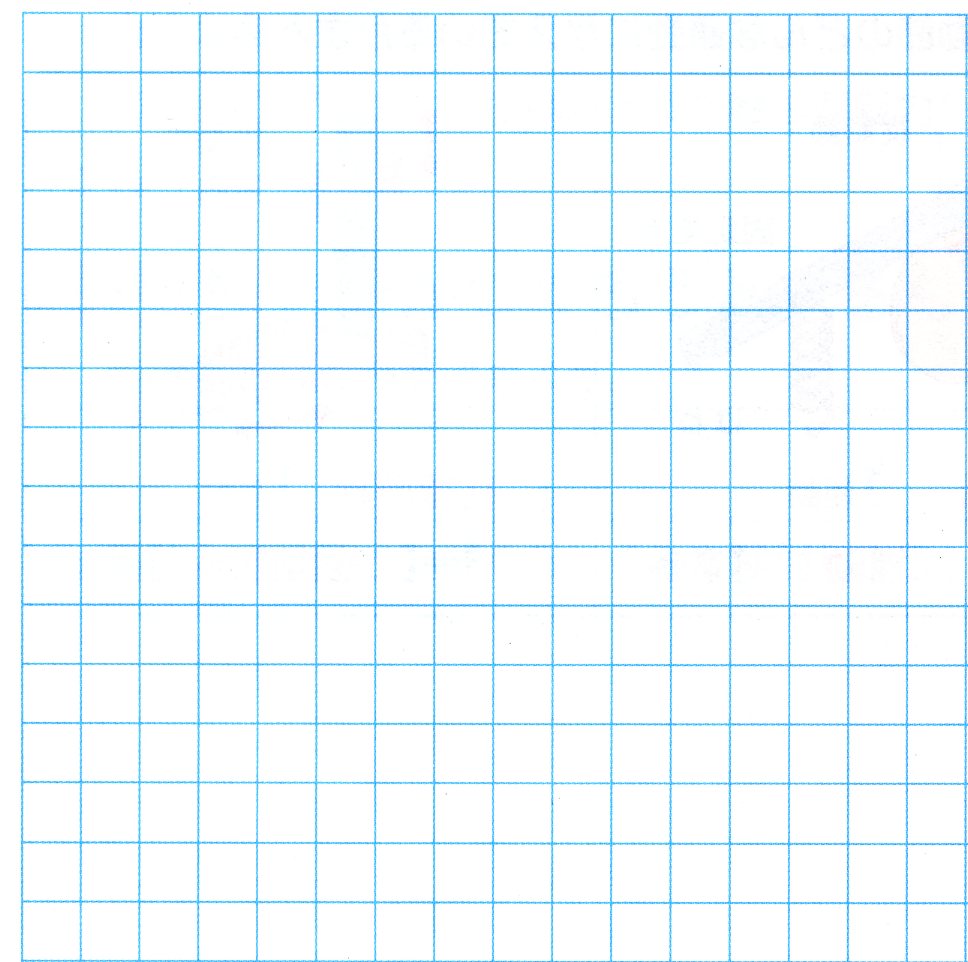 奥行きを表す線を４５度の方向にかく
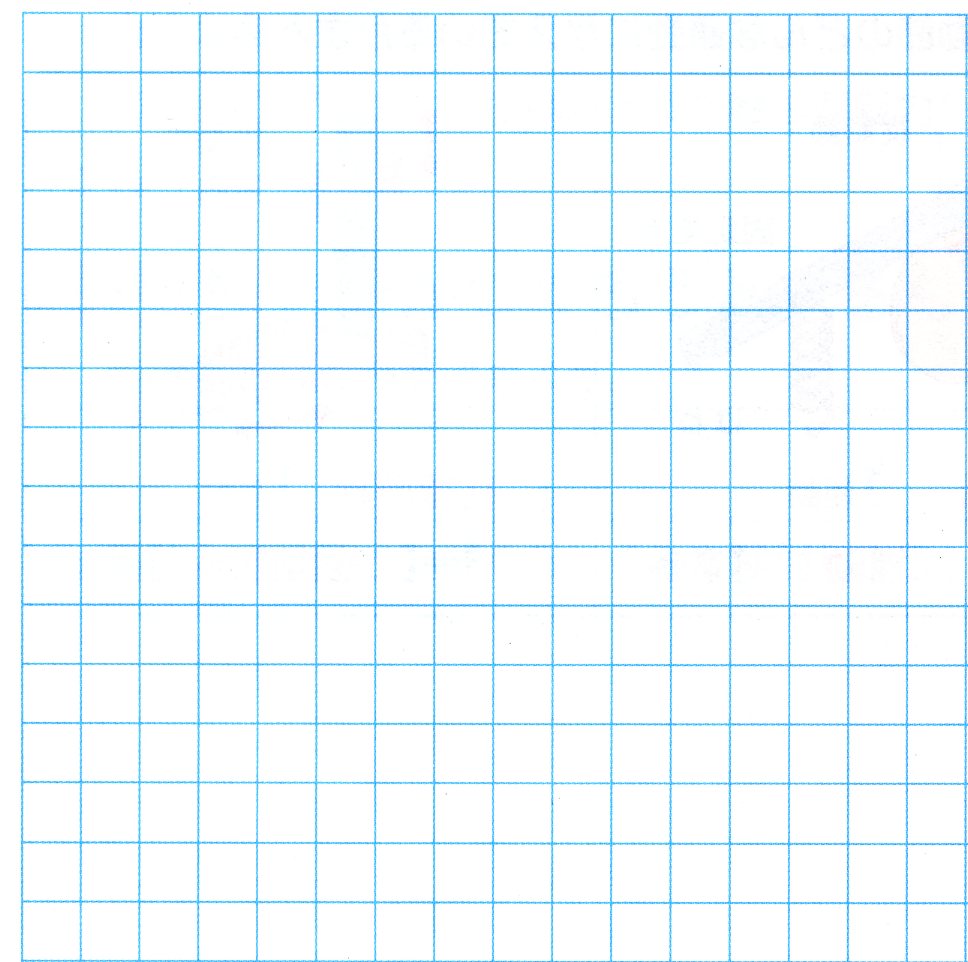 奥行きを実際の長さの１／２に縮めてとる
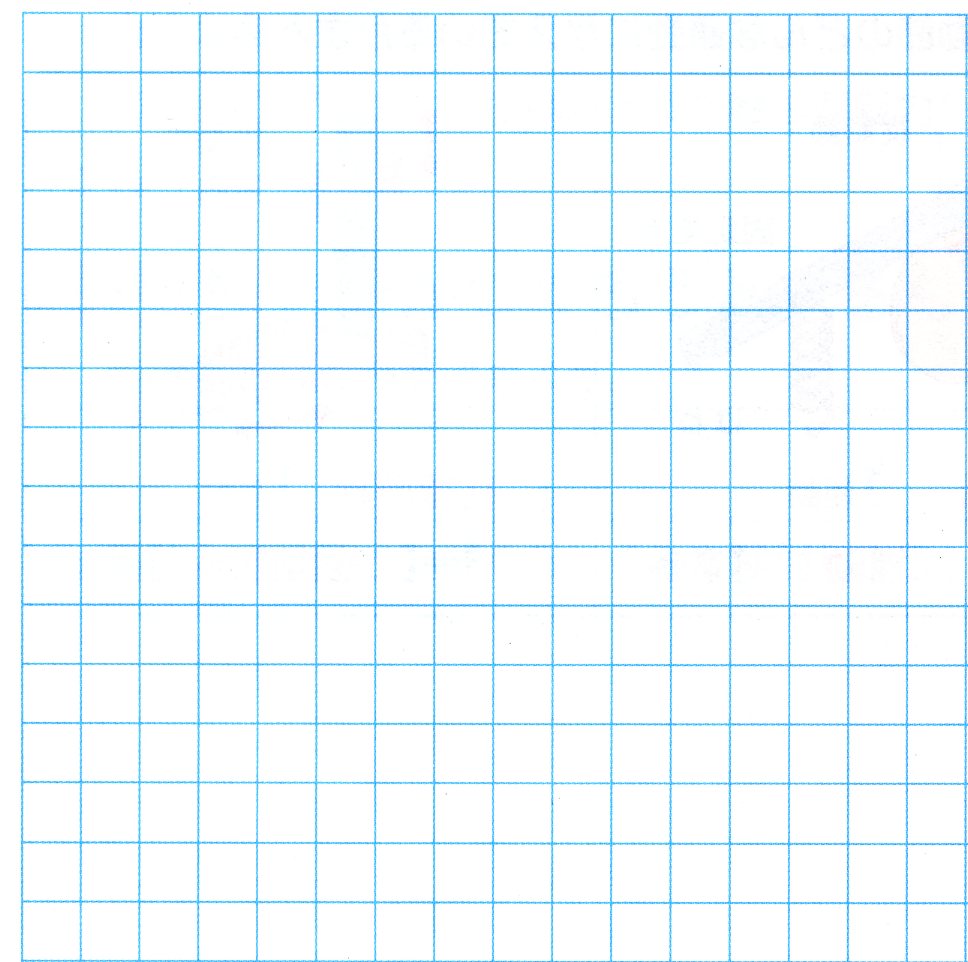 各点を結ぶ
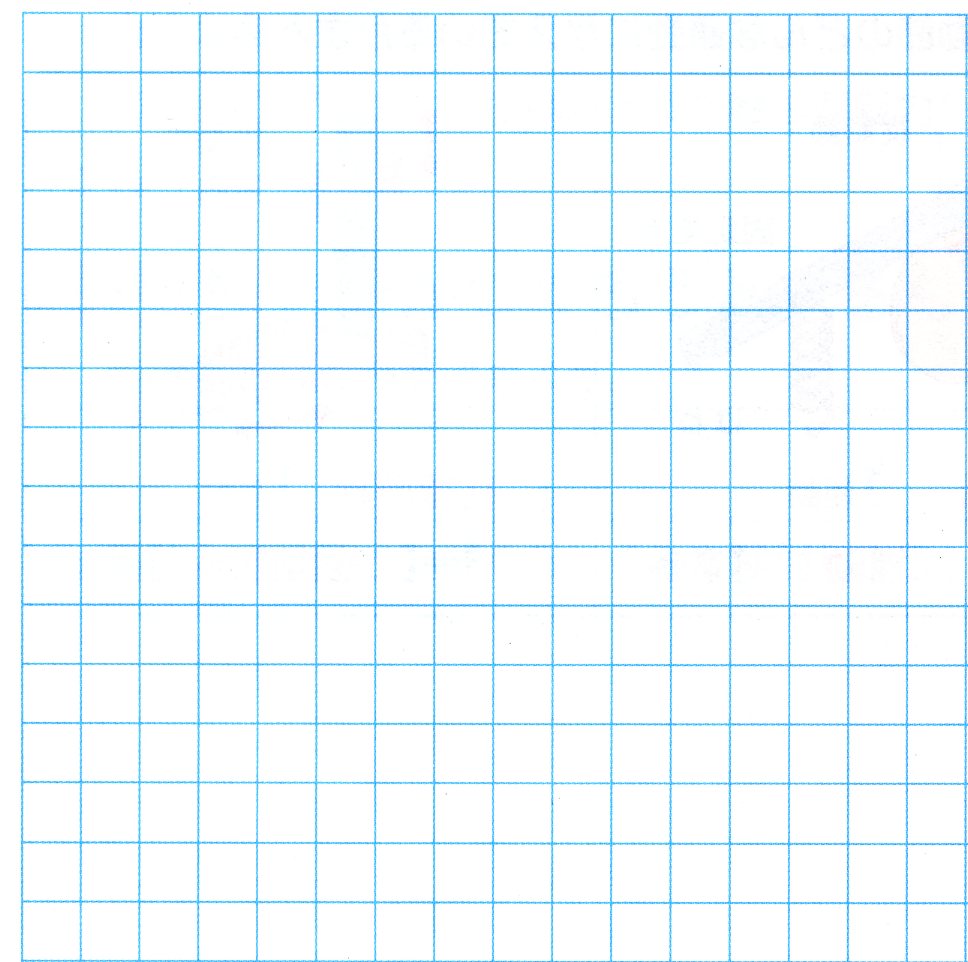 不要な線を消し必要な線をはっきりとかく
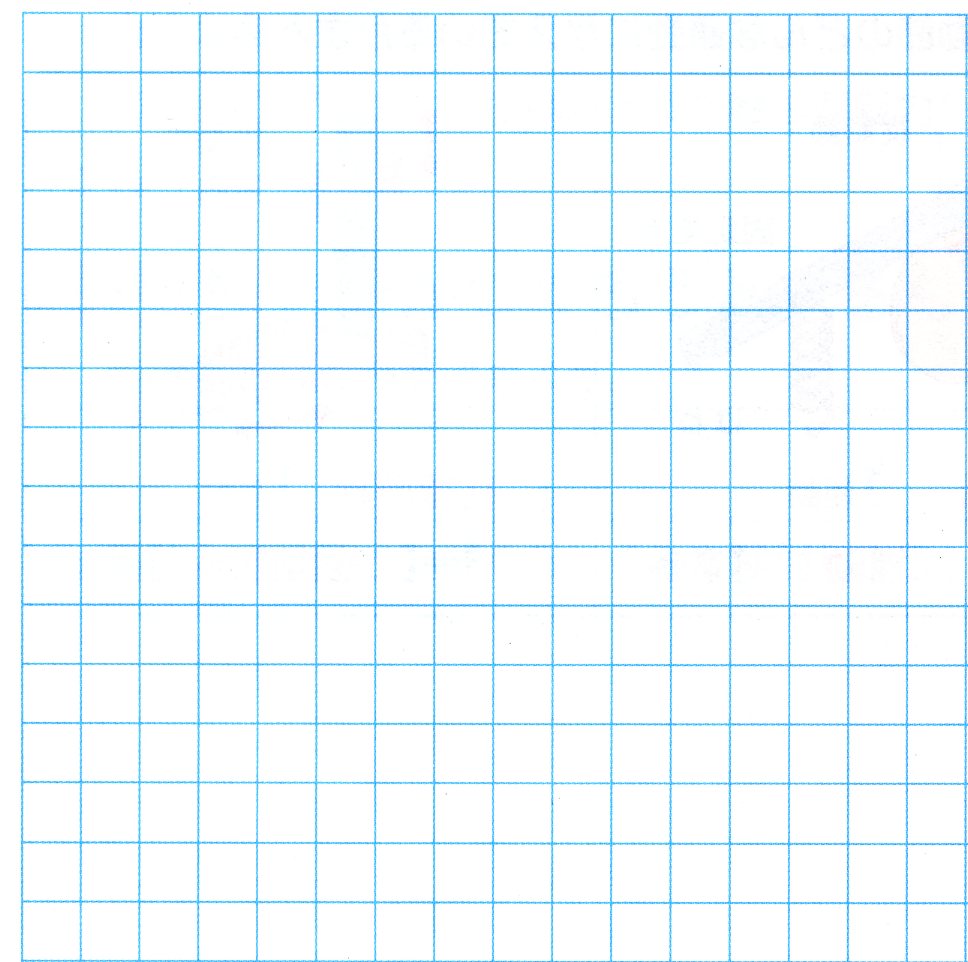 不要な線を消し必要な線をはっきりとかく
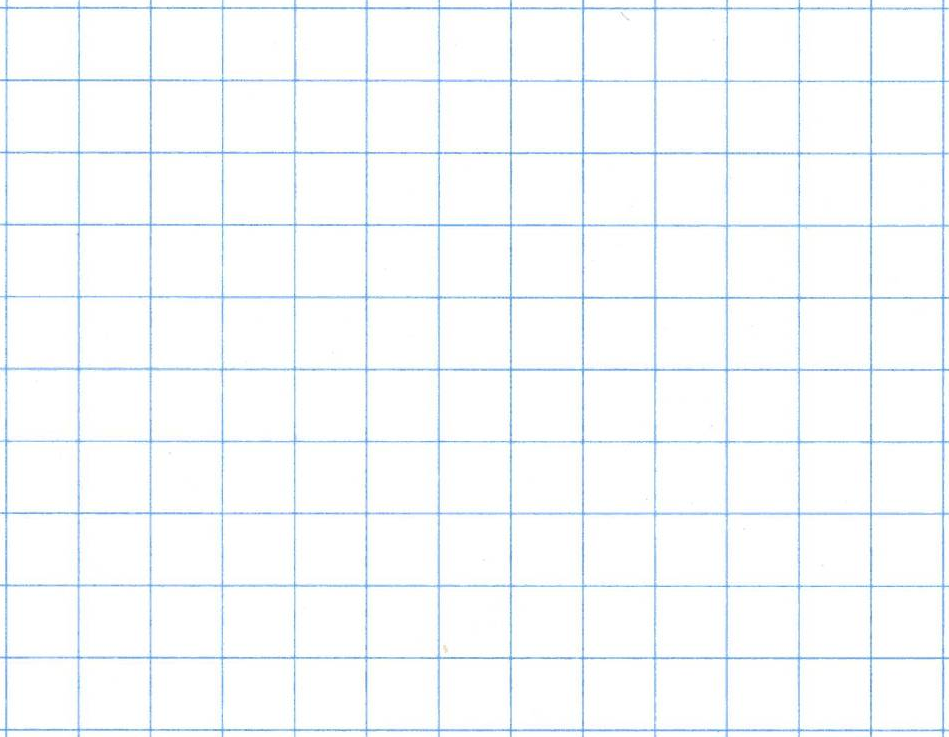 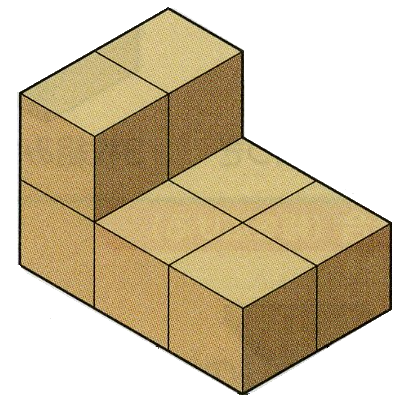 正面になる面を決め、実物同じ形にかく
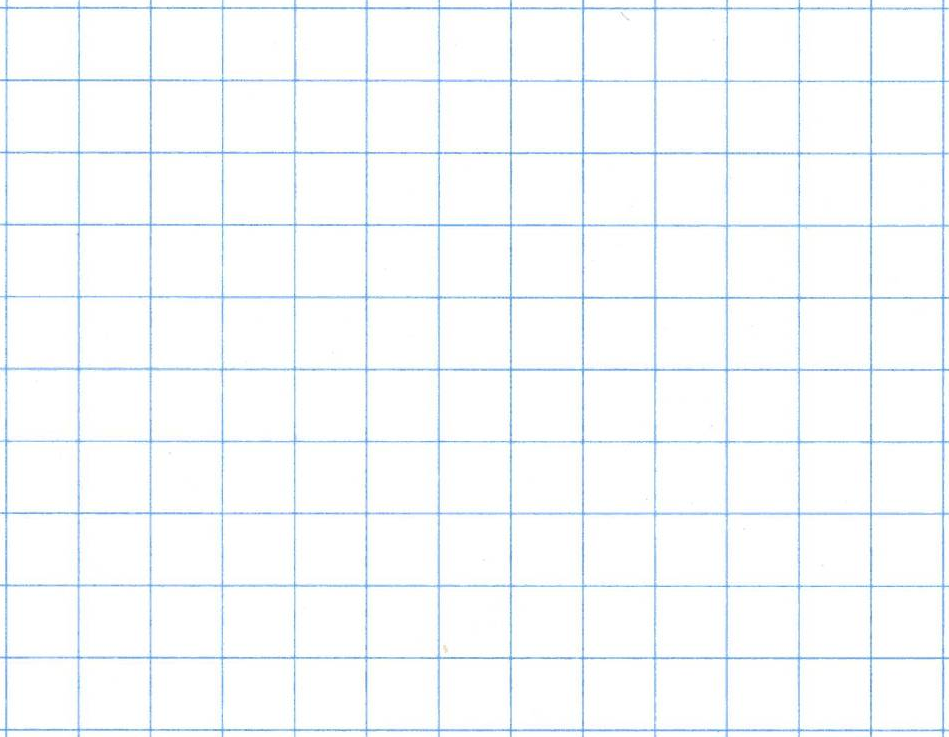 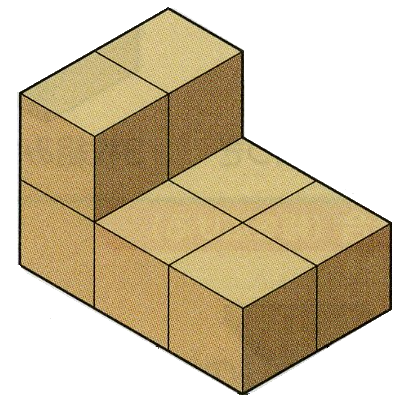 奥行きを表す線を４５度の方向にかく
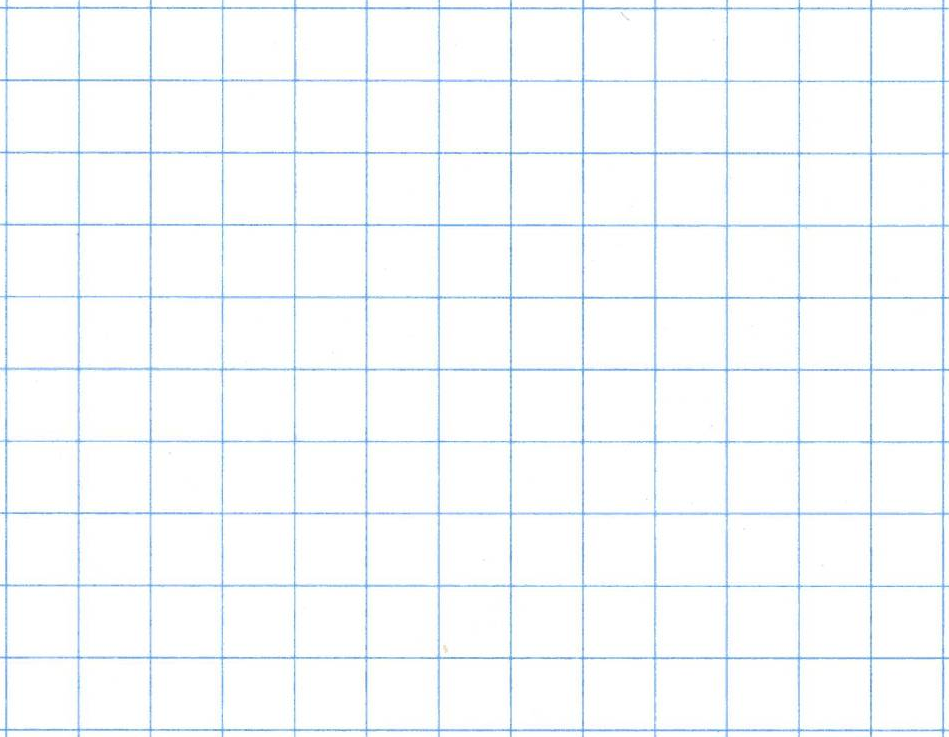 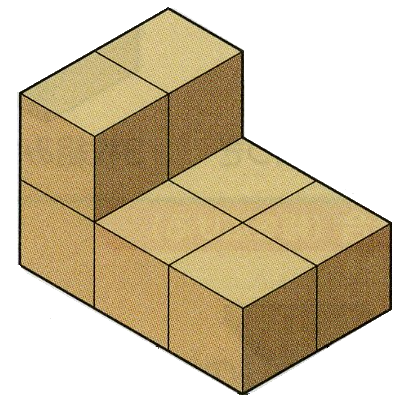 奥行きを実際の長さの１／２に縮めてとる
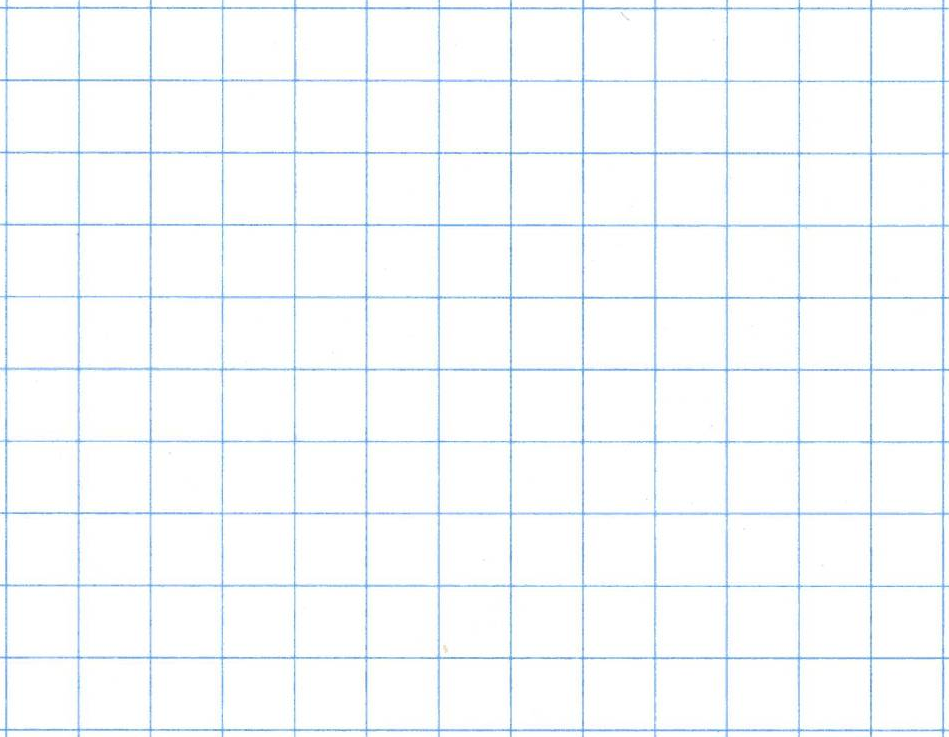 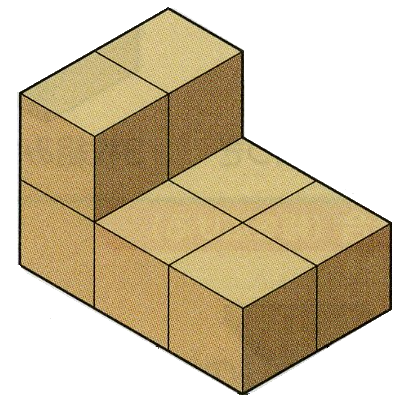 各点を結ぶ
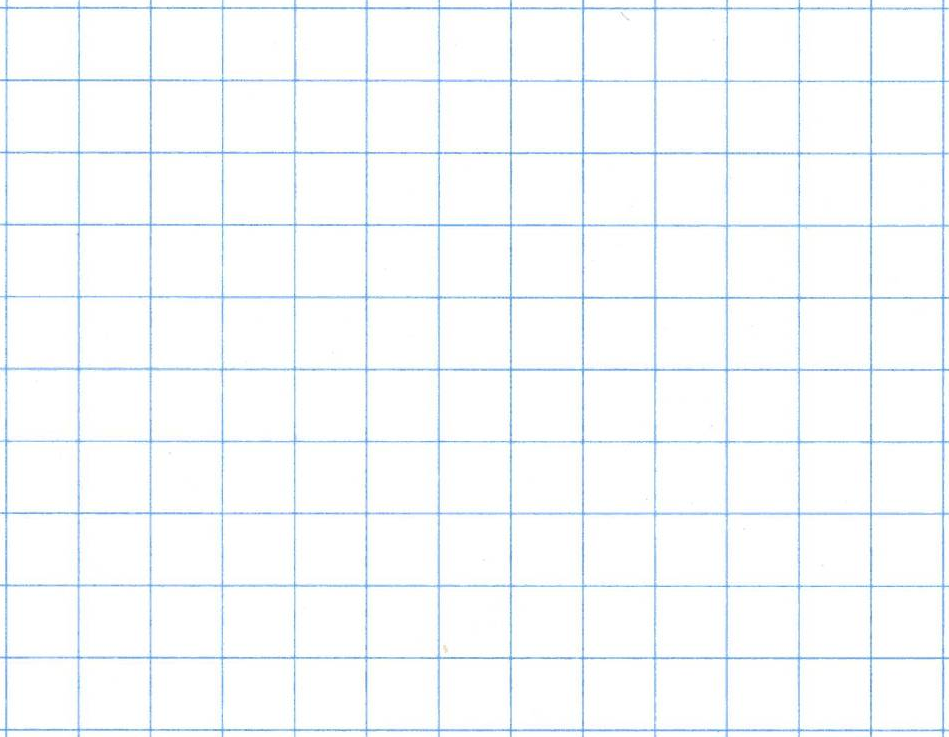 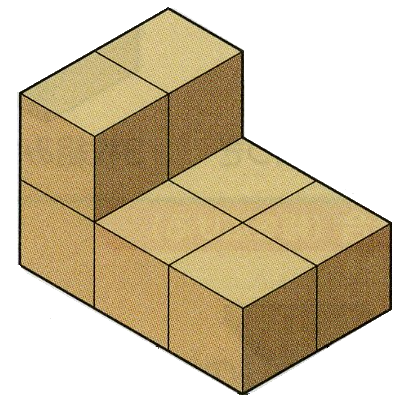 不要な線を消し必要な線をはっきりとかく
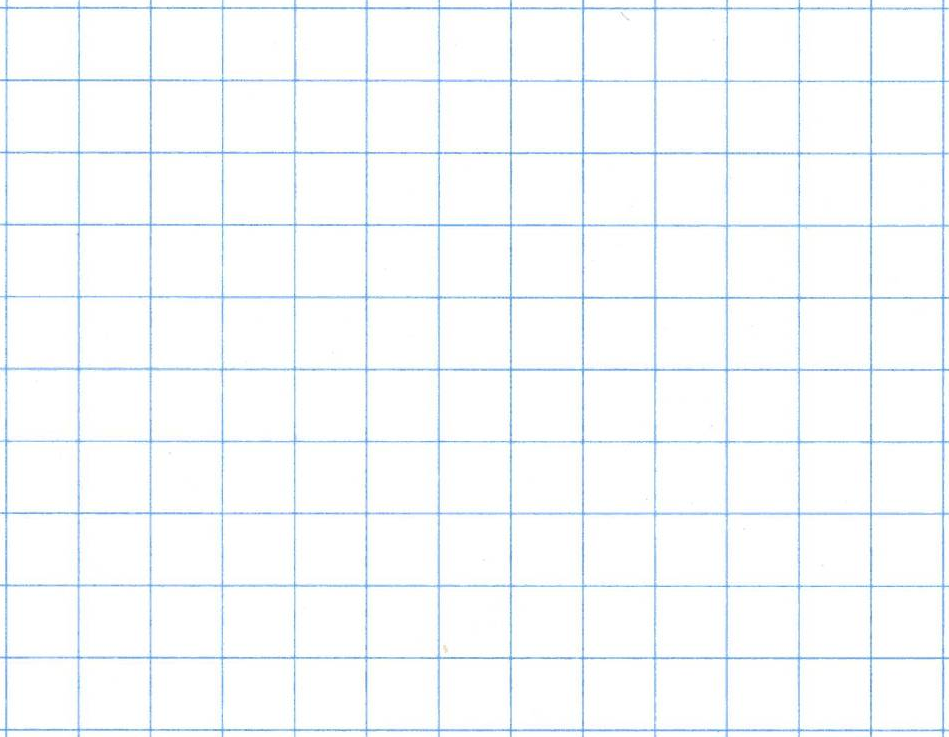 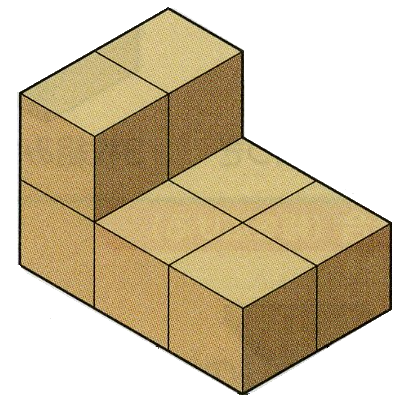 不要な線を消し必要な線をはっきりとかく
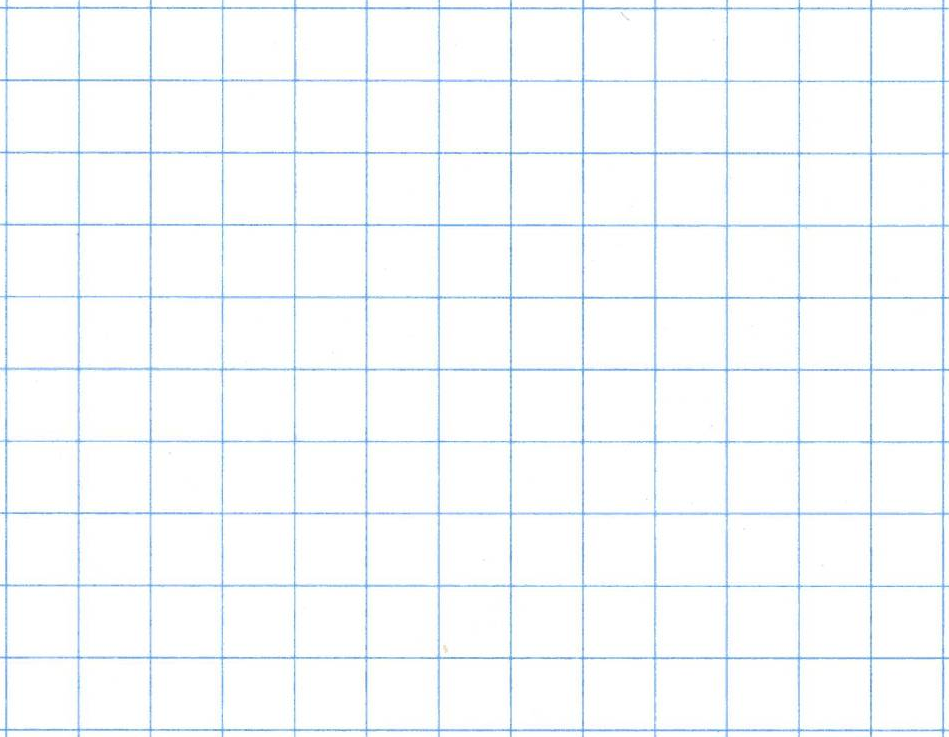 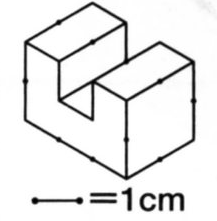 正面になる面を決め、実物同じ形にかく
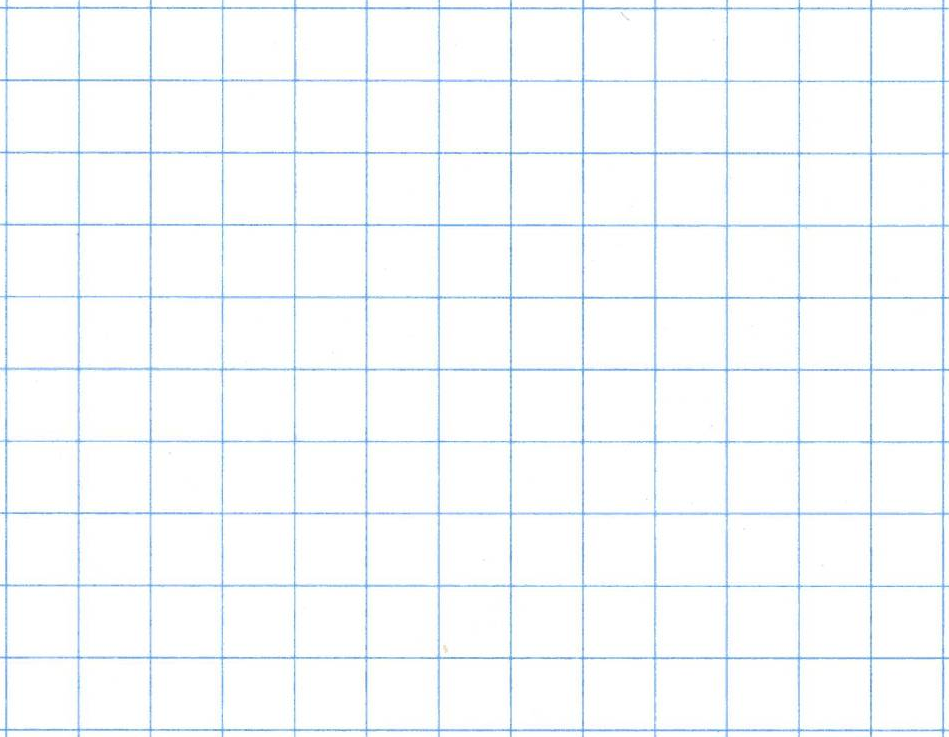 奥行きを表す線を４５度の方向にかく
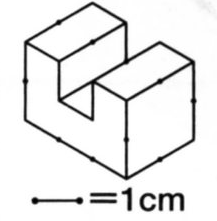 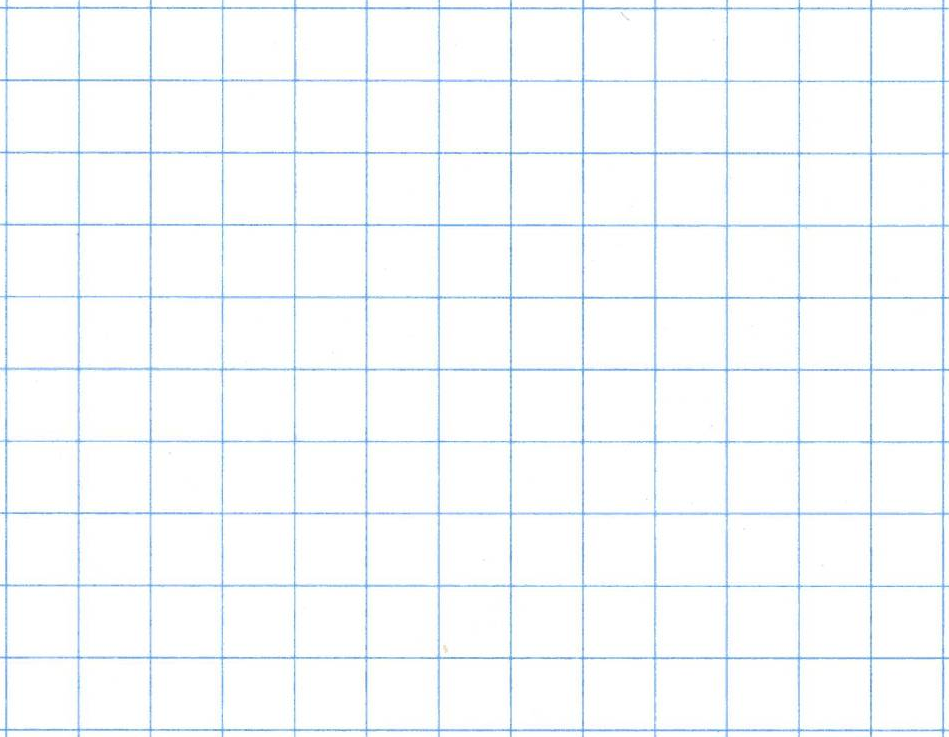 奥行きを実際の長さの１／２に縮めてとる
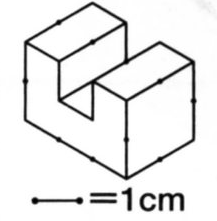 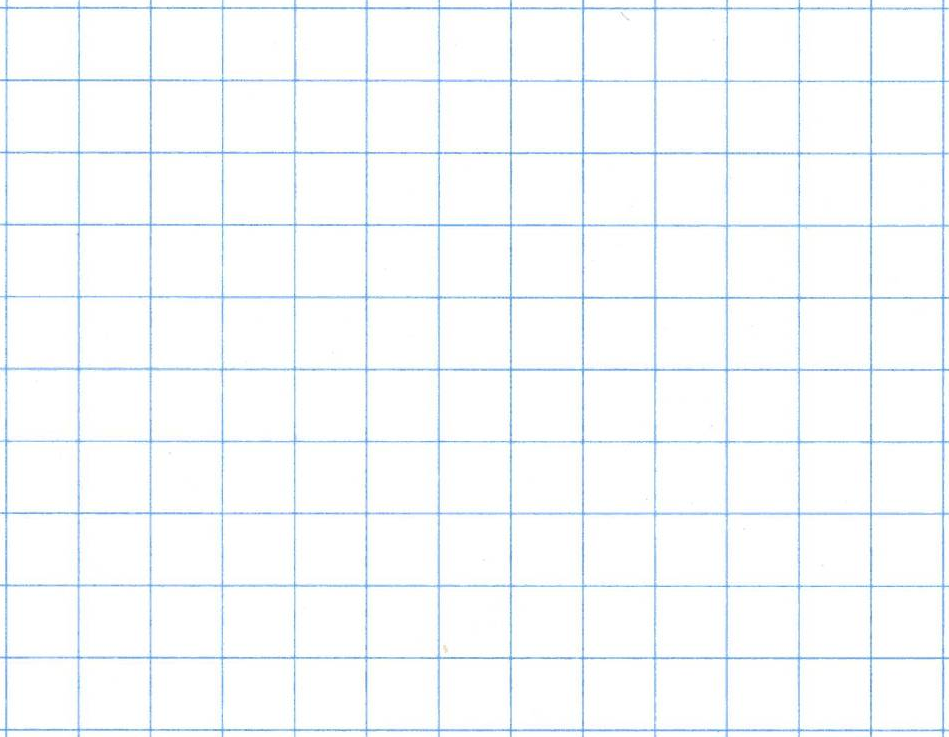 各点を結ぶ
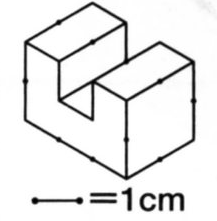 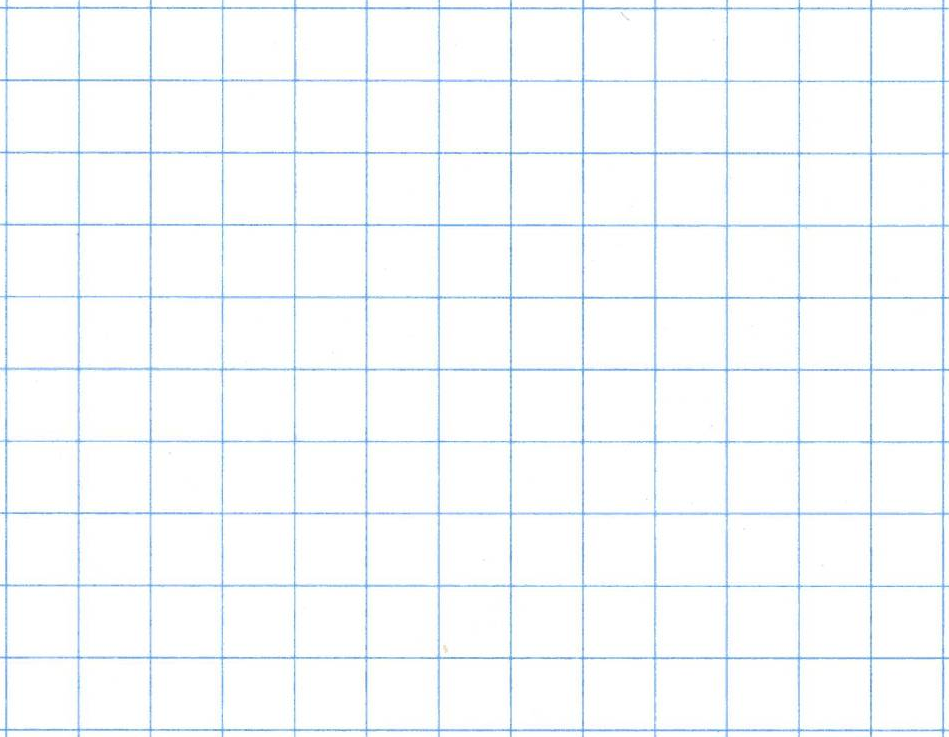 不要な線を消し必要な線をはっきりとかく
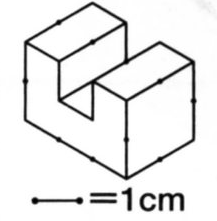 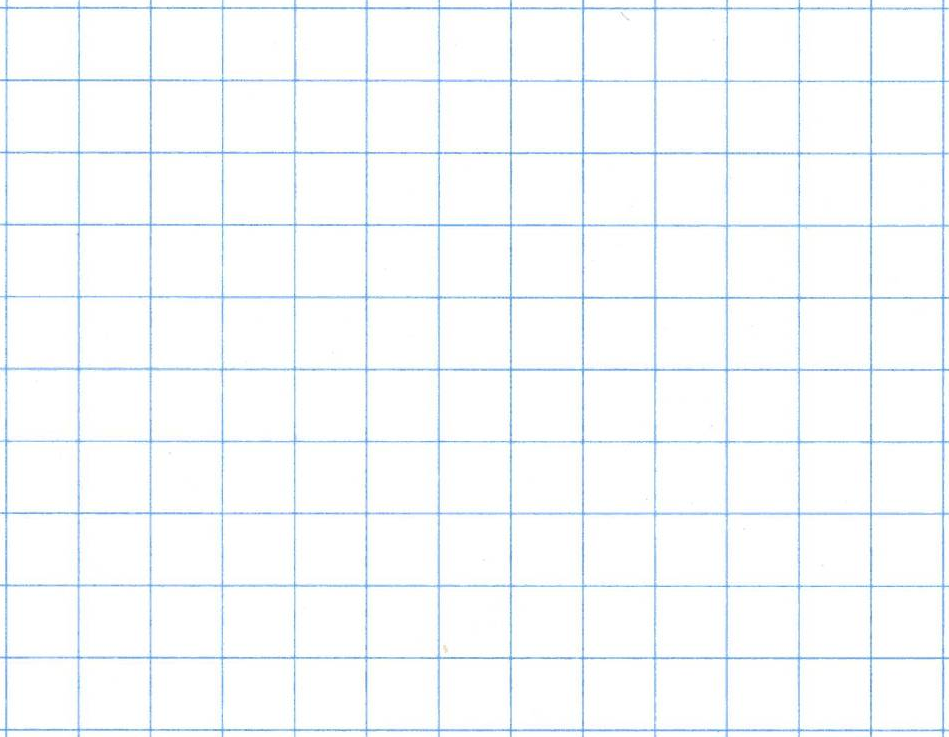 不要な線を消し必要な線をはっきりとかく
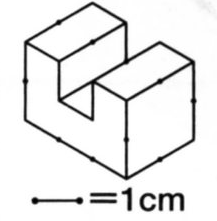 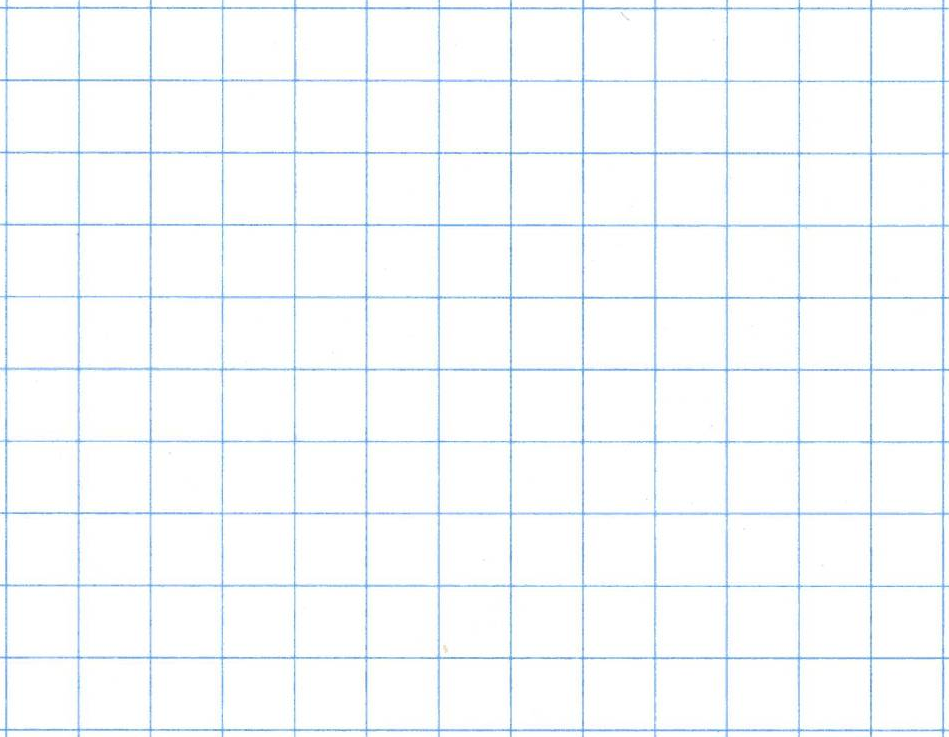 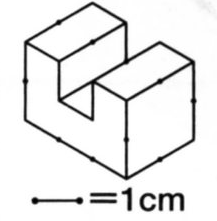 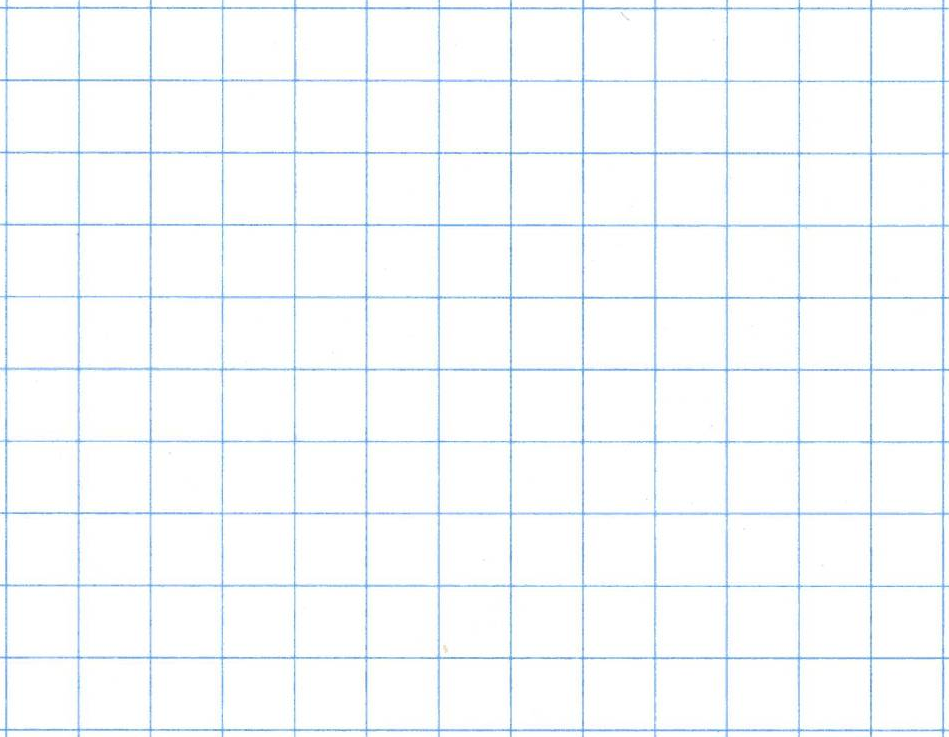 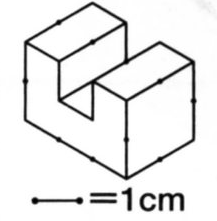 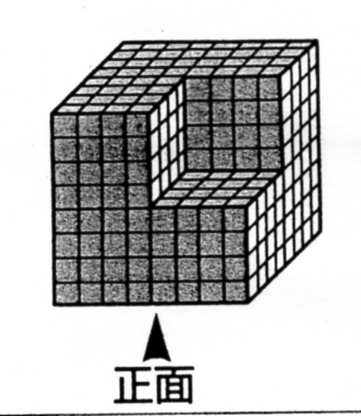 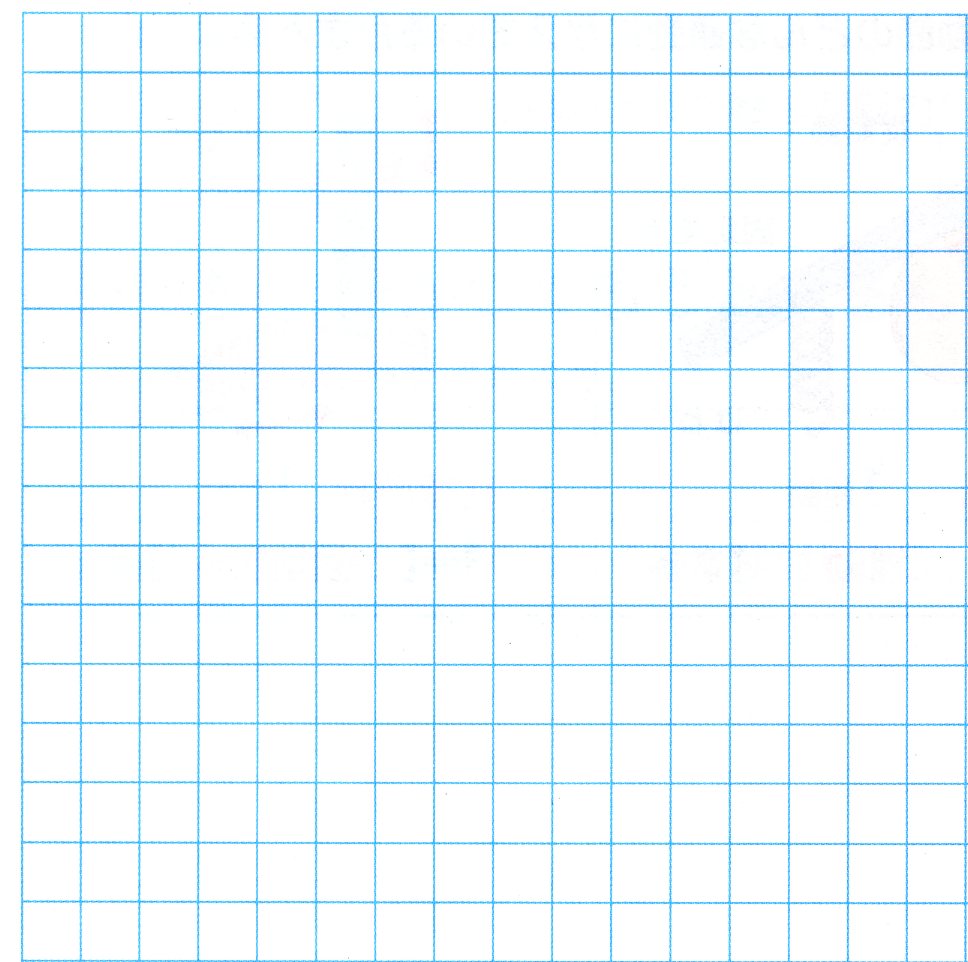 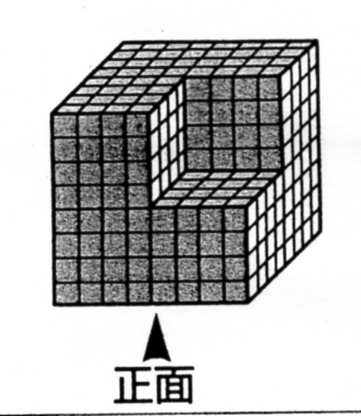 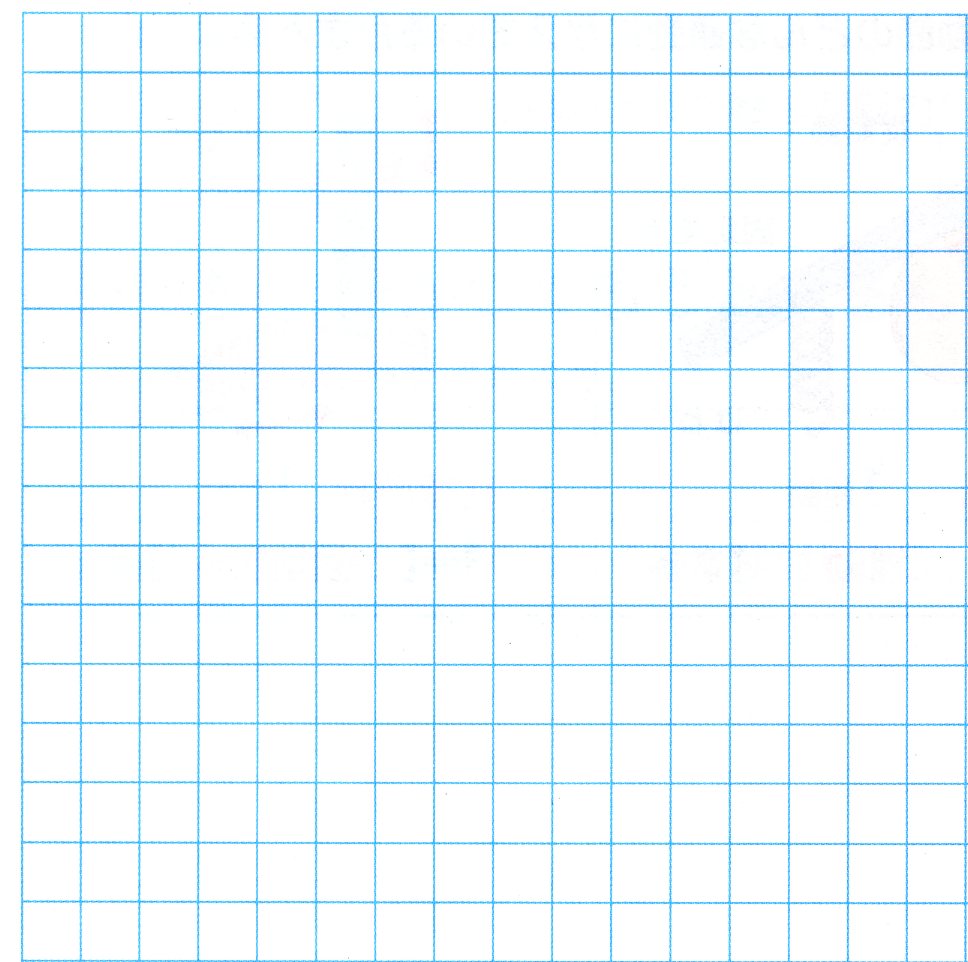 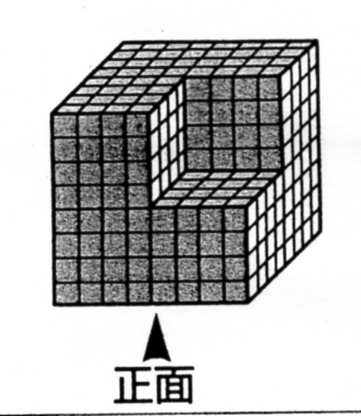 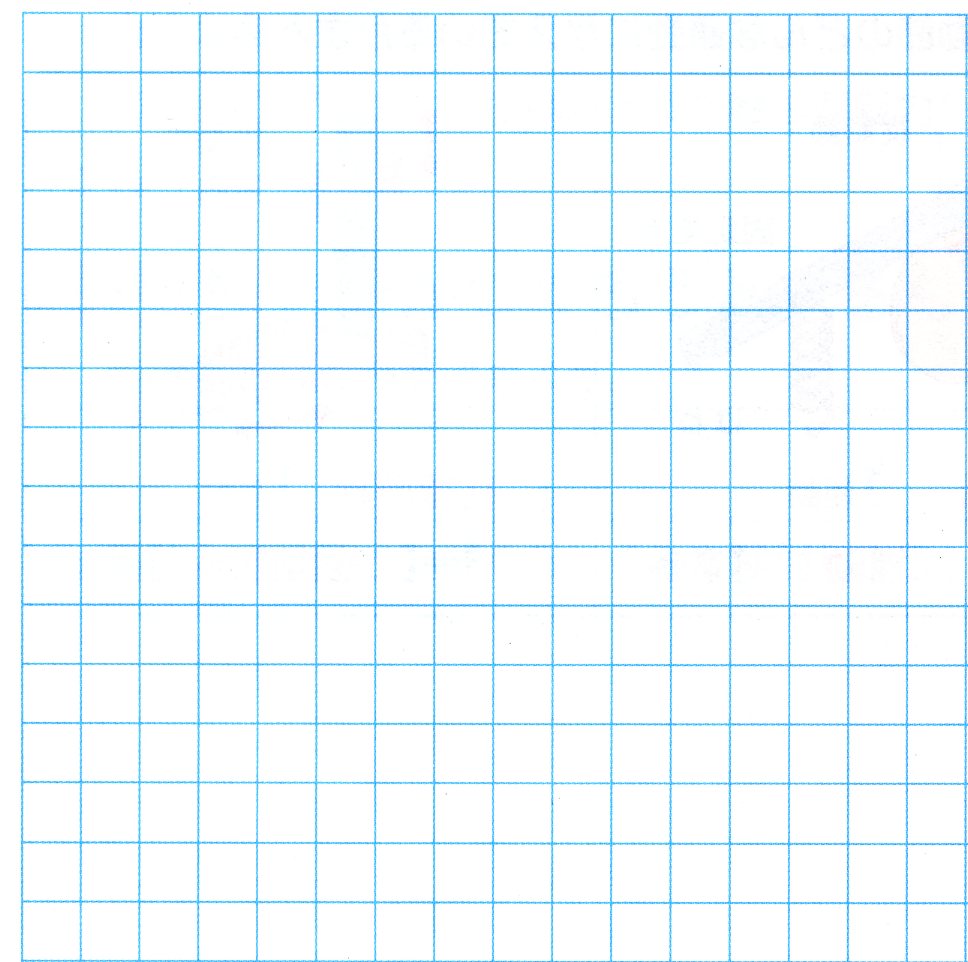 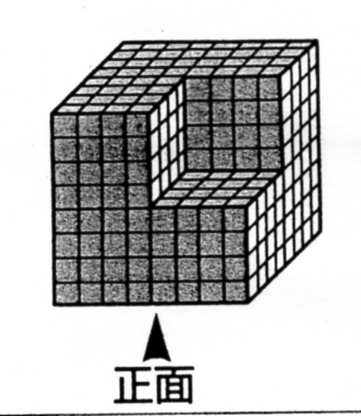 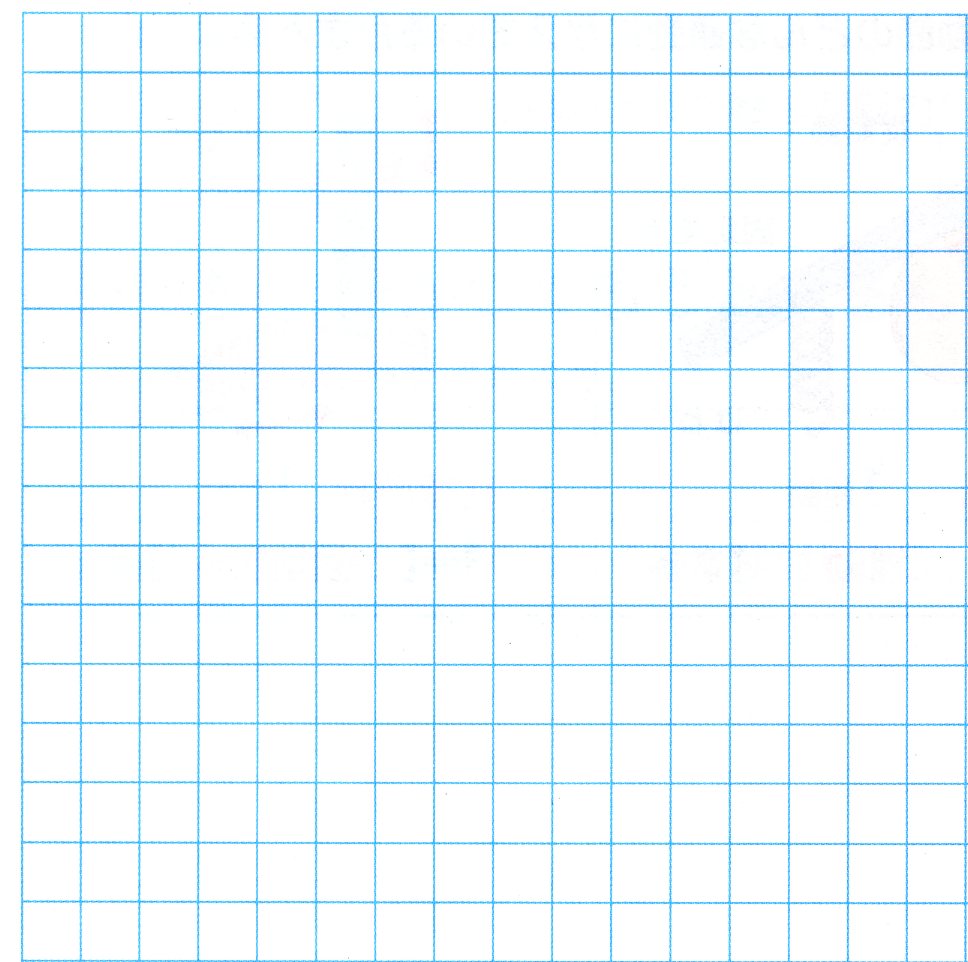 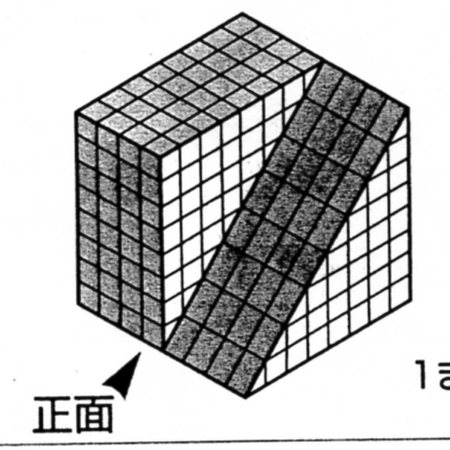 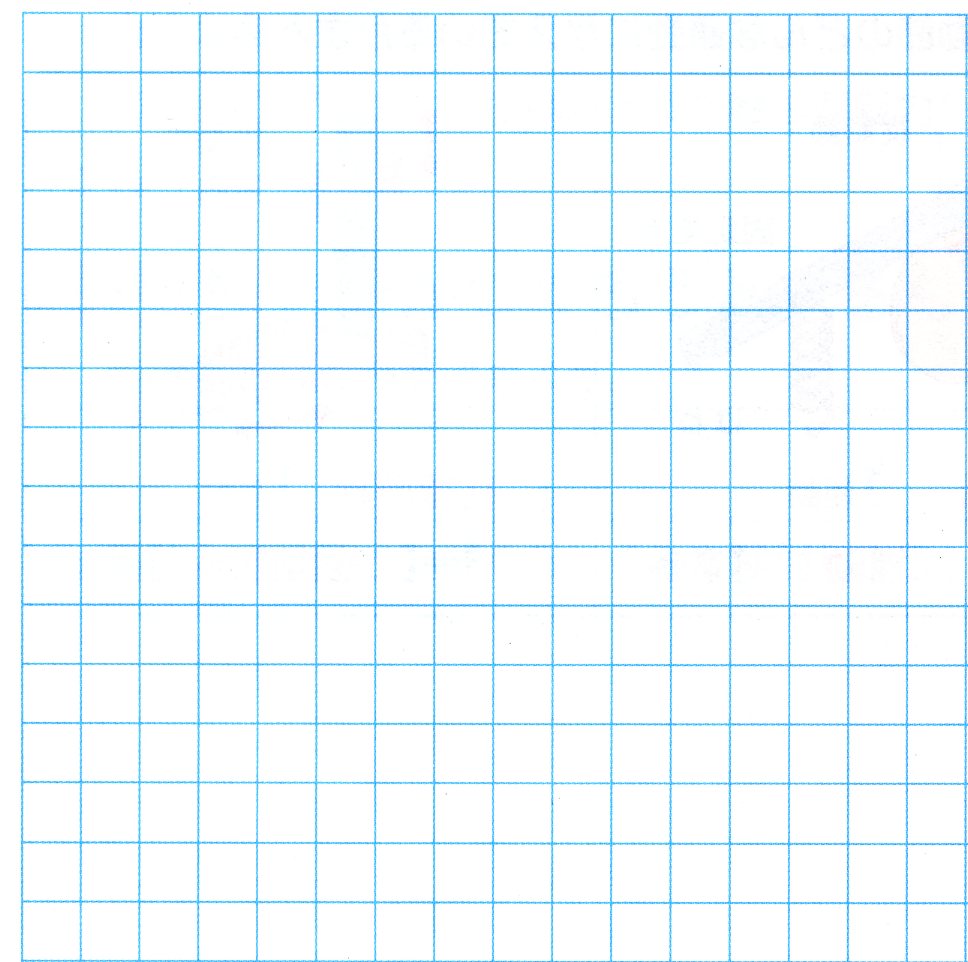 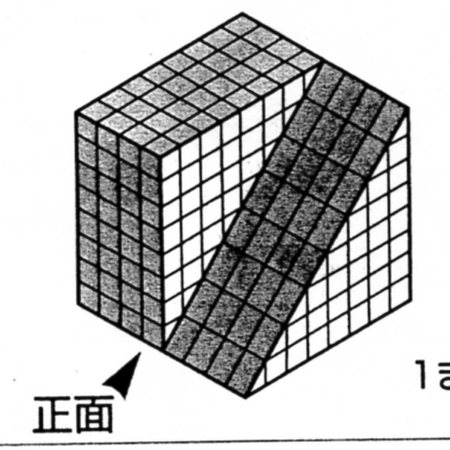 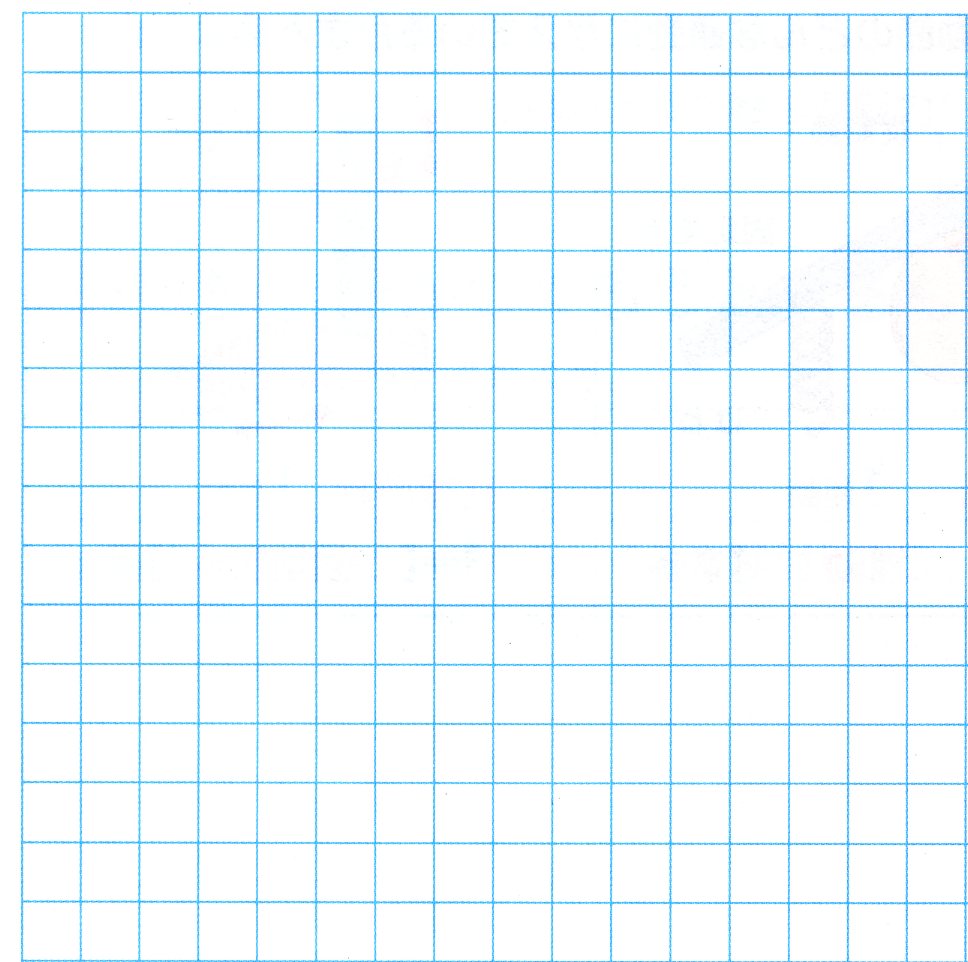 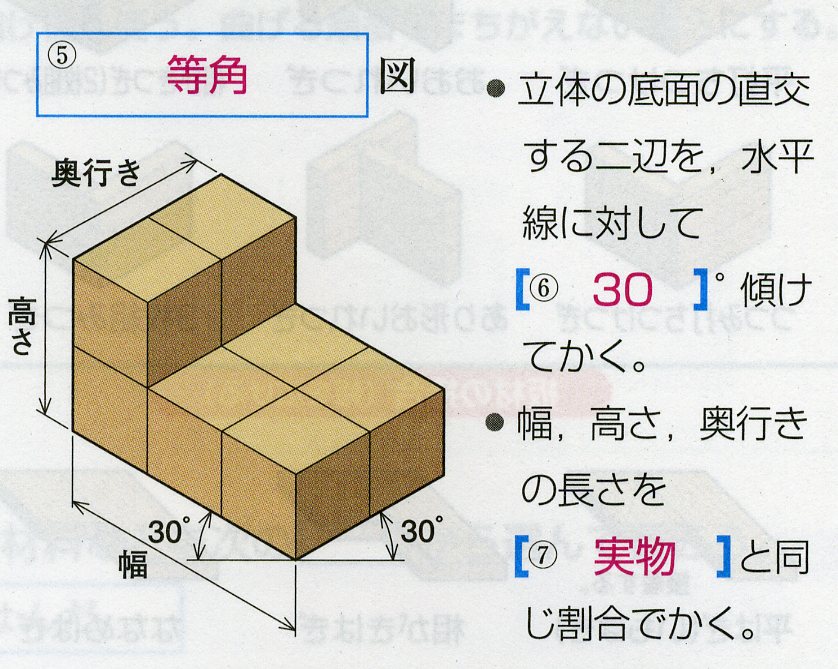